M.L. Arya College, Kasba(NAAC “B” Grade College)
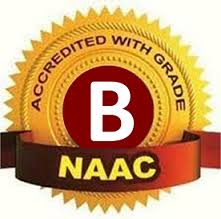 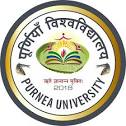 POLITICAL THEORY
                                                
Topic- Nature & Significance of Political Theory
                                                              



                                                               
  				 Presented By 
Dr. Anuany Prakash Sinha 
Guest   Faculty
Dept. of Political Science
IysVks ls ysdj vkt rd jktuhfrd fpUrd bu iz'uksa ds mÙkj ryk'k jgs gS D;k tSls jkT; dh izÑfr vkSj mís'; D;k gS\ ,d jkT; nwljs jkT; ls Js"B D;ksa\ jktuhfrd laxBuksa dk mís'; D;k gS\ bl mís';ksa ds ekun.M D;k gksrs gSa\ jkT; rFkk O;fDr esa lEcU/k D;k gS\ vkfnA 
	vkjEHk ls gh fl)akUr mu fu;eksa dh [kkst esa yxs gq, gSa ftuds vk/kj ij O;fDr ,d ,sls jktuhfrd leqnk; dk fodkl dj lds ftlesa 'kkld vkSj 'kkflr nksuksa lkekU; fgr dh Hkkouk ls izsfjr gksaA ;g vko';d ugha fd jktuhfrd fl)akUr lHkh jktuhfrd iz'uksa ds dksbZ fuf'pr o vfUre gy <w¡<+us esa lQy gks tk;sa ijUrq ;s gesa mu iz'uksa ds gy ds fy;s lgh fn'kk ladsr vo'; ns ldrs gSaA

jktuhfrd fl)akUrksa dh fo'ks"krk;sa 
(Characteristics of Political Theory) 

	mijksDr ppkZ ds vk/kj ij jktuhfrd fl)akUrksa dh dqN lkekU; fo'ks"krk,¡ Li"V dh tk ldrh gSaA 
IzkFke jktuhfrd fl)akUr ewyr% O;fDr dh ckSf)d vkSj jktuhfrd Ñfr gSaA
lkekU;r% ;g ,d O;fDr dk fpUru gksrs gSa tks ,d jktuhfrd okLrfodrk vFkkZr~ jkT; dh lS)akfUrd O;k[;k djus dk iz;Ru djrs gSaA izR;sd fl)akUr vius&vki esa ,d ifjdYiuk gksrk gS tks lgh vFkok xyr nksuksa gks ldrk gS vkSj ftldh vkykspuk dh tk ldrh gSA vr% fl)akUrksa ds varxZr ge fofHkUu fpardksa }kjk fd;s x;s vusd iz;Ru ikrs gSa tks jktuhfrd thou ds jgL;ksa dk mn~?kkVu djrs jgs gSaA bu fpUrdksa us vusd O;k[;k,¡ izLrqr dh gSa tks gks ldrk gS gesa izHkkfor u djs] ijarq ftuds ckjs esa ge dksbZ vfUre jk; (lgh vFkok xyrc) LFkkfir ugha dj ldrsA jktuhfrd fl)akUr jktuhfrd thou ds ml fo'ks"k lR; dh O;k[;k djrs gSa tSlk dksbZ fpard mls ns[krk ;k vuqHko djrk gSA ,sls jktuhfrd lR; dh vfHkO;fDr gesa IysVks ds ^fjifCyd*] vjLrq ds ^ikWfyfVDl* vFkok jkWYl dh ^, F;ksjh vkWQ tfLVl* esa feyrh gSA 

nwljs] jktuhfrd fl)akUrksa esa O;fDr] lekt rFkk bfrgkl dh O;k[;k gksrh gSA ;s O;fDr vkSj lekt dh izÑfr dh tk¡p djrs gSa% ,d lekt dSls laxfBr gksrk gS vkSj dSls dke djrk gS] blds izeq[k rÙo dkSu ls gSa] fooknksa ds fofHkUu óksr dkSu ls gSa] mUgsa fdl izdkj gy fd;k tk ldrk gS vkfnA
rhljs] jktuhfrd fl)akUr fdlh fo"k;&fo'ks"k ij vk/kfjr gksrs gSA

PkkSFks] jktuhfrd fl)akUrksa dk mís';dsoy jktuhfrd okLrfodrk dks le>uk vkSj mldh O;k[;k djuk gh ugha gS cfYd lkekftd ifjorZu ds fy;s lk/ku tqVkuk vkSj ,sfrgkfld izfØ;k dks rst djuk Hkh gSA 

ikaposa] jktuhfrd fl¼kUrksa esa fopkj/kjk dk lekos'k Hkh gksrk gSA vke Hkk"kk esa fopkj/kjk dk vFkZ fo'oklksa] ewY;ksa vkSj fopkjksa dh ml O;oLFkk ls gksrk gS ftlls yksx 'kkflr gksrs gSaA
egÙo (Significance)
jktuhfrd fl)akUrksa ds egÙo dks blds }kjk fd;s tkus okys dk;ks± vkSj buesa fufgr mís';ksa ds vk/kj ij le>k tk ldrk gSA jktuhfrd fl)akUr jktuhfrd ewY;ksa dh og O;oLFkk gS tks dksbZ lekt viuh jktuhfrd okLrfodrk dks le>us vkSj vko';drk iM+s rks] blesa ifjorZu djus ds fy;s viukrk gSA ;g vPNs thou dh izÑfr] bls izkIr djus ds fy;s laHko laLFkk,¡] jkT; ds mís';] bu mís';ksa dks izkIr djus ds fy;s loksZÙke jkT;&izca/k tSls fo"k;ksa dk mPp Lrjh; vè;;u gSA jktuhfrd
fl)akUrksa dk egÙo bl ckr esa gS fd ;s ,sls uSfrd ekun.M iznku djrs gSa ftuls jkT; dh uSfrd ;ksX;rk dh tk¡p dh tk ldsA vko';drk iM+us ij ;s oSdfYid jktuhfrd izcU/k vkSj O;ogkj dk <k¡pk Hkh iznku djrs gSaA lexz :i esa] jktuhfrd fl)akUr
¼i) jktuhfrd ?kVukvksa dh O;k[;k djrs gSa] 
(ii) bl O;k[;k osQ nk'kZfud vkSj oSKkfud vk/kj iznku djrs gSa]
(iii) jktuhfrd mís';ksa vkSj dk;ks± dk p;u djus esa lgk;rk djrs gSa rFkk 
(iv)jktuhfrd O;oLFkk dk uSfrd 
	tSlk fd Åij Li"V fd;k x;k gS] ekuo lekt dh ekSfyd leL;k leqnk; esa bdV~Bk jguk gSA bl lanHkZ esa jktuhfr ,d ,slh izfØ;k gS tks lekt ds lkewfgd dk;Zdykiksa dks izcaf/kr djrh gSA fl)akUrksa dk egÙo mu n`f"Vdks.kksa vkSj i)fr;ksa dh [kkst djuk gS tks jkT; vkSj lekt dh izÑfr] ljdkj dk loZJs"B :i] O;fDr vkSj
jkT; esa laca/k rFkk Lora=krk] lekurk] laifÙk] U;k; vkfn dh /kj.kkvksa dk fodkl dj ldsA
la{ksi esa] jktuhfrd fl)akUrksa dk egÙo fuEufyf[kr vk/kjksa ij le>k tk ldrk gS%
1- ;s jkT; vkSj ljdkj dh izÑfr rFkk mís';ksa dk Øec) Kku miyC/k djokrs gSa]
2- ;s lkekftd vkSj jktuhfrd okLrfodrk rFkk fdlh Hkh lekt ds vkn'kks± ,oa mís';ksa esa laca/k Lfkkfir djus esa lgk;rk djrs gSaA
3- ;s O;fDr dks lkekftd Lrj ij vf/dkj] drZO;] Lora=rk] lekurk] lEifÙk] U;k; vkfn ds ckjs esa lpsr djokrs gSaA
4- ;s lkekftd vkSj vkfFkZd O;oLFkk dks le>us rFkk mlls lacaf/kr leL;kvksa] tSls xjhch] fgalk] Hkz"Vkpkj] tkfrokn vkfn ds lkFk tw>us ds lS)akfUrd fodYi iznku djrs gSaA
5- fl)akUrksa dk dk;Z dsoy fLFkfr dh O;k[;k djuk ugha gksrkA ;s lkekftd lq/kkj vFkok Økafrdkjh rjhdksa ls ifjorZu lEcU/h fl)akUr Hkh izLrqr djrs gSaA

	tc fdlh lekt ds jktuhfrd fl)akUr viuh Hkwfedk lgh rjhds ls fuHkkrs gSa rks os ekuoh; fodkl dk ,d egÙoiw.kZ lk/ku cu tkrk gSA tulk/kj.k dks lgh fl)akUrksa ls ifjfpr djokus dk vFkZ dsoy mUgsa vius mís'; vkSj lk/kuksa dks lgh rjhds ls pquus esa lgk;rk djuk gh ugha gSA cfYd mu jkLrksa ls Hkh cpkuk gS tks mUgsa fujk'kk dh rjQ ys tk ldrs gaSA
THANK YOU